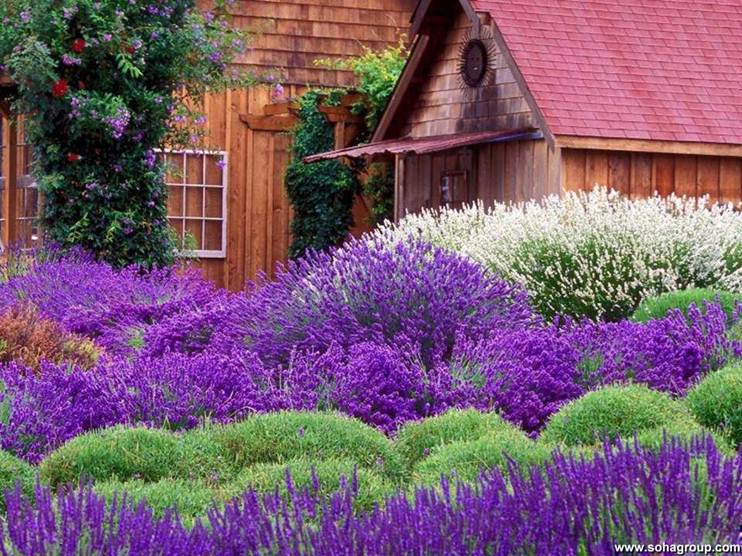 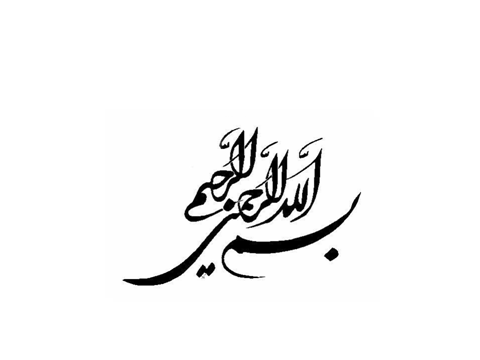 بهداشت و نظافت محيط ( اصول بهداشت محيط بيمارستان)
واحد بهداشت بیمارستان
محيط در بيمارستان نقش مهمي در ايجاد عفونت هاي بيمارستان مرتبط بازي مي كند. محيط بيمارستان شامل اجز ا زيادي مي باشد. بسياري از اين اجزاء تاثير مستقيم در عفونت هاي بيمارستان دارند كه شامل طراحي بخش ها و تسهيلات اتاق عمل، كيفيت هوا، تامين آب، غذا، مواد زائد و رختشويخانه مي باشد.


    برخي فعاليت هاي خدماتي ( نظير جارو كردن ، استفاده از تي ( زمين شوي )يا پارچه خشك يا تكان دادن ملحفه ) مي تواند ذرات را به صورت آئروسل درآورده كه ممكن است حاوي ميكروارگانيسم باشند. بنابراين تي يا زمين شوي مرطوب ترجيح داده مي شود.
تعداد ارگانيسم هاي موجود در هواي اتاق به تعداد افراد ساكن در اتاق مقدار فعاليت آنها و جبران تبادل هوا بستگي دارد.
    تميز كردن و ضد عفوني كردن نواحي و مناطقي كه بيماران حضور دارند و بستري اند بايد در سكوت كامل و بدون سر و صدا و ايجاد مزاحمت باشد.

     فهرست تعداد دفعات تميز كاري نواحي و مناطق مختلف بيمارستان 
نقل و انتقال، بازآرايي اسباب و اثاثيه و وسايل سنگين در بيمارستان بدون سر و صدا و ايجاد مزاحمت انجام شود.
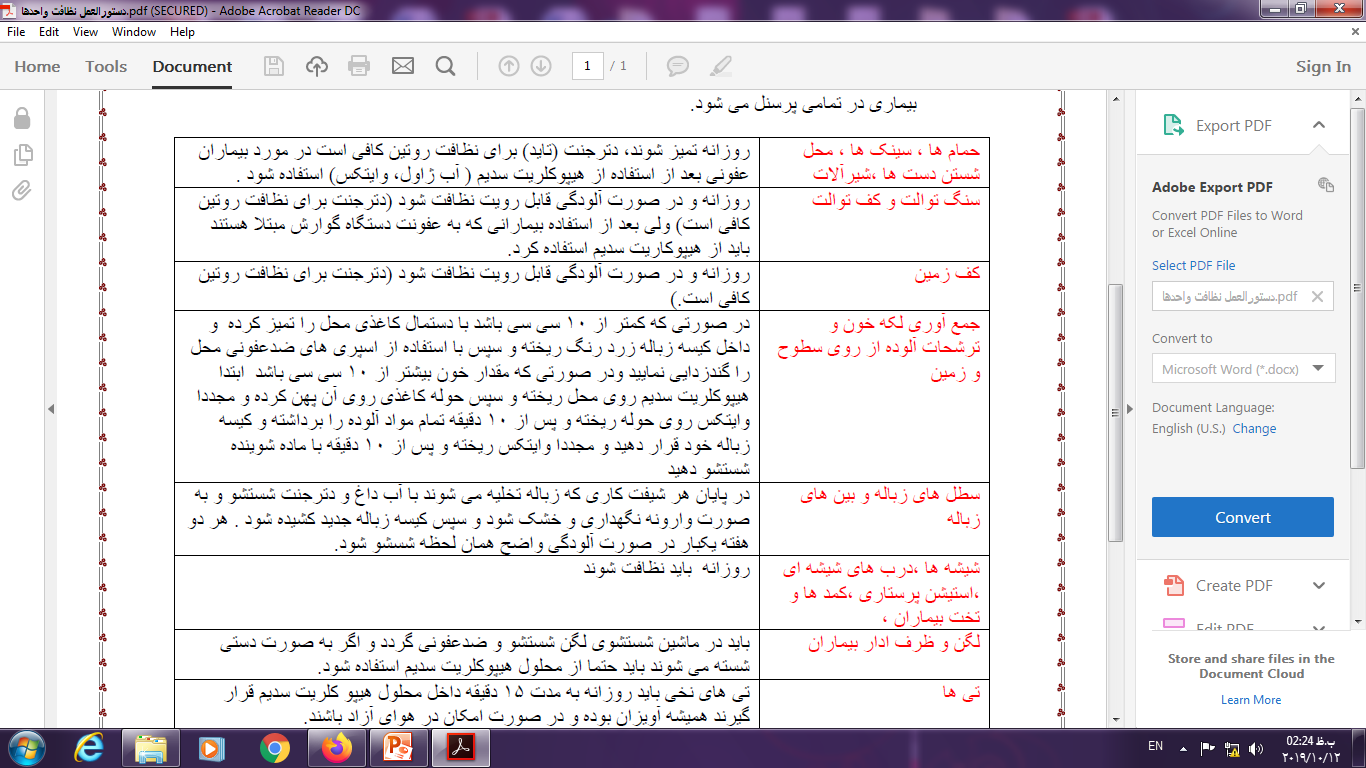 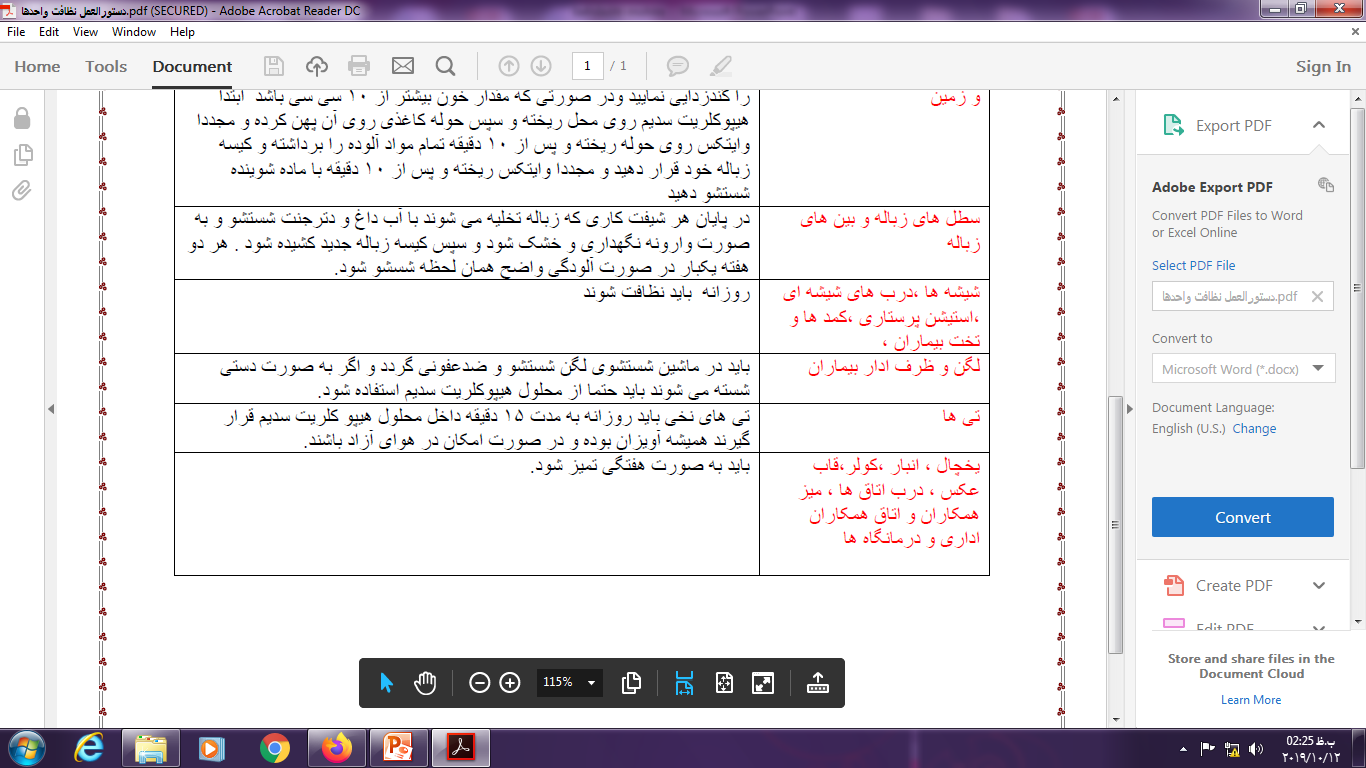 تمام مواد ضد عفوني و پاكيزه كننده بايد به طور صحيح علامت گذاري شده ونام محصول و چگونگي استفاده از آن بر روي برچسب درج گردد. 

     اتاق هاي تي شو بايد كاملاً تميز و داراي نظم و ترتيب قابل مشاهده باشند
    برس، تي، سطل هاي تي شو، جاروهاي دسته بلند و كوتاه و ساير لوازم مورد نياز خدمات بايد هميشه تميز بوده و عاري ازهرگونه آلودگي باشند

   كف تمامي اتاق ها، راهرو هاي اصلي و فرعي، سرويس هاي بهداشتي، آسانسورها، تي شوها و راه پله هابه گونه اي تميز شوند كه جرم يا آلودگي در گوشه و كنار آنها مشاهده نشود.

   تمام تجهيزات و سطوح محيطي ساختمان تميز شده و پاكيزگي آنها مشخص باشد. 

هنگام نظافت لباس ها تميز و سر و وضع مناسب باشد
هر يك از پرسنل خدمات بايد 2 جفت دستكش داشته باشند يك جفت براي نظافت وسايل و مكان هايي كه آلودگي بيشتر دارند مانند سرويس هاي بهداشتي، ديوارها و يك جفت براي نظافت وسايلي كه آلودگي كمتري دارند ماننديخچال ها، لاكرها، كمد ها و نظافت را از وسايلي كه آلودگي كمتري دارند مثال يخچال شروع و با آلوده ترين قسمت ها مانند سرويس هاي بهداشتي به اتمام رسانيده و در آخر از بالاي اتاق تي كشيده و از اتاق خارج شوند.

    در ابتداي شيفت كاري نظافت روتين شامل نظافت سرويس هاي بهداشتي، لاكرها، كمد ها، يخچال ها، سطل هاي زباله و تي كشيدن را انجام داده و در ساعات آخر در هر روز يك اتاق نظافت كلي شامل نظافت ديوارها از زير سقف، تلويزيون، در، شيشه و پنچره، صندلي همراه، تخت بيمار، سرويس هاي بهداشتي از زير سقف و جرم گيري قسمت هايي كه با شست شوي روزانه تميز و براق نمي شوند .
لازم به ذکراست رعایت حفاظت فردی پوشیدن پیشبند ودستکش و چکمه ,ماسک رعایت شود

   اتاق هاي ايزوله بايد جداگانه نظافت و ضد عفوني شوند و محلول هاي استفاده شده در اتاق هاي ايزوله نبايد براي قسمت هاي ديگر بخش استفاده شود
بعد از اتمام نظافت روزانه و يا ضد عفوني حتماً تي شوها و تي ها شسته شده و در مكان مناسبي براي خشك شدن نگهداري شوند.

 تي هاي آلوده به خون يا مخاط را به هيچ عنوان داخل تي شو فرو نبريد. در اين مواقع تي راداخل تي شوي ثابت گذاشته ابتدا با آب و سپس با مواد ضد عفوني كننده مانند آب ژاول، وايتكس پركلرين و يا مواد ضدعفوني كننده ديگر تميز كرده و بعد از آب گيري كف را با آن تميز يا ضد عفوني كنيد.

بعد از اتمام نظافت يا ضد عفوني هر قسمت يكبار تي را با محلول مواد شوينده يا ضد عفوني كننده آغشته نموده با اين كارهميشه گوشه هاي ديوار تميز خواهد بود.

حتي الامكان از تماس تي با وسايل داخل اتاق خودداري كنيد. براي اين كار ابتدا وسايل قابل حمل يا چرخدار خود را به يكسمت اتاق برده ، كف را تميز يا ضد عفوني كرده و آنها را در جاي خود قرار دهيد.
ساير سطوح :
روي كمدها بايد روزانه با يك محلول دترجنت تازه تهيه شده و دستمال يك بار مصرف پا ك شود . در صورت لزوم بايستي ساير اثاثيه نيز به همين روش پاك شوند . قفسه ها و طاقچه ها بايد به طور مرتب بادستمال مرطوب گردگیری واگرگردوخاک روی ان تجمع می یابد  مدت زمان نظافت نزدیکتر شود.

توجه: نيازي به گندزدايي اين سطوح نمي باشد مگر اينكه با مايعات عفوني بدن و ساير مواد بالقوه عفوني آلوده شده باشند.
سينکها و محل شستن دست ها :
محل شستشوي دستها بايستي حداقل بصورت روزانه توسط پرسنل خدمات تميز گردد. استفاده از مواد دترجنت براي نظافت روتين كافيست ضمناًدر هنگام شستشو كليه شير آلات و اتصالات نيز بايستي شستشو شود( طبق بررسي هاي انجام شده محل خروج آب از شير بيشترين آلودگي را نسبت به سودومونا داشته)

در مواردي كه بيمار عفوني يا مبتلا به ارگانيسم هاي مقاوم و يا ارگانيسم هاي مشكل زا باشد، بايستي از ماده ضدعفوني كننده استفاده شود ، ماده ضد عفوني مناسب همان هيپوكلريت سديم 5/. % مي باشد.
حمام  :
از حمام جهت مقاصد بهداشتي ) بيماران ،پرسنل (يا مقاصد خاص شتستشو ) مثل : سوختگيها، بيماريهاي پوست، بازتواني و فيزيوتراپي در استخرهاي شنا وسنگ شكن) استفاده ميگردد.
عامل اصلي عفونت در حمام ها ، پسودوموناس آئروجينوزاو پاتوژنها )لژيونلاو   عفونتهاي انگلي  عفونتهاي قارچي می با شد براي پاك كردن به طور روزانه ، استفاده از يك ماده دترجنت كافي است . بعدازاستحمام بيماران عفوني يا قبل از استحمام بيماراني كه زخم باز دارند بايد حمام را گندزدايي نمود كه براي اين كار ازتركيبات كلر دار كه خاصيت خورندگي نداشته باشد مي توان استفاده نمود.
مي توان از يك برس نايلوني ( كه سريعا خشك شود ( براي پاك كردن حمام استفاده كرد . از زمين شوي پنبه اي جاذب ( تي ( يا برس هاس مويي و كركي نبايد استفاده كرد.
بعد از استحمام بيماران عفوني يا قبل ا زاستحمام بيماراني كه زخم باز دارند ،بايد حمام را گندزدايي كرد .
براي اينكار از تركيبات كلر دار مي توان استفاده نمود.
دستورالعمل شستشوی پرده ها :
شستشوي پرده هاي هر بخش بر حسب نوع آن متفاوت است . شستشوي پرده هاي پارچه اي معمولاً هر سه ماه يكبار با آب دترجنت كافي است و شستشوي پرده هاي كركره هر دو هفته يكبار با يك دستمال محتوي دترجنت گرد و غبار آن برطرف شود و هر سه ماه يكبار بطور كامل با آب و دترجنت شسته شود و سپس نصب شوند.
در صورت آلوده شدن پرده ها با ترشحات عفوني بيماران بايد گندزدايي نيز انجام گيرد
نظافت يخچال:
يخچالها بايد بصورت هفتگي تميز شوند و بايد دقت شود از گذاشتن پلاستيك سياه داخل يخچال خودداري شود .

پارچه مورد استفاده جهت نظافت يخچال بايد از وسايل نظافت ساير قسمتها مجزا باشد.
نظافت قاب عکس ها و تلويزيون
با دستمال مرطوب به صورت هفتگي گردگيري شود.

دستورالعمل شستشوی سطل های زباله
در پايان هر شيفت كاري كه زباله ها تخليه مي شود بايستي سطلهاي زباله با آب داغ و دترجنت ( مواد پاك كننده ) شستشو شود و به صورت وارونه نگهداري شود تا خشك شود و سپس كيسه زباله جديد با رنگ مناسب كشيده شود.
دستورالعمل استفاده از صابون مايع :
در صورتي كه هنگام استفاده از صابون مايع اطراف ظرف دستشويي آلوده به قطرات صابون گرديد ، صابون هاي اضافي پاك گردد.

 بايد روزانه تميز و پس از اتمام صابون موجود در ظرف صابون مايع، از پركردن مجدد آن خودداري كرده و حتماً پس از شستشو و خشك كردن ظرف، اقدام به پر كردن آن نمائيد باقي ماندن آلودگي ها در اطراف ظرف مزبور و يا پر كردن مجدد آن، بدون شستشو و خشك نمودن، باعث رشد باكتري هاي بيمارستاني در صابون مايع مي شود.
دستورالعمل استفاده از تی ها
وسايل مربوط به نظافت از قبيل سطل ها، نخ تي بايد بصورت خشك و در محل مناسب نگهداري شود . تي ها بايد هميشه آويزان باشند و در صورت امكان در هواي آزاد نگهداري شوند.
خشك نمودن وسايل تميز كننده زمين لازم بوده زيرا براحتي با باسيل هاي گرم منفي آلوده مي شوند و آلودگي بصورت موقت به سطح زمين منتقل مي شود.
بهتر است در هر بخش تي ها با سه نوع رنگ دسته مشخص مي شوند :
-1 سفيد ( اتاقهاي پرسنل 2-     ( سبز يا آبي ) اتاقهاي بيماران و راهرو )
   -3 زرد ) اتاق ايزوله (
نخ تي هر 15 روز يكبار بايد تعويض شوند
شستشوي روزانه با دستگاه سيار
يك مخزن را با آب و پودر شوينده و مخزن ديگر را با آب تميز پر كنيد سپس تي كثيف را داخل مخزن آب تميز فروبرده، آب گيري كرده و بعد مجدداً داخل مخزن آب و مواد شوينده فرو برده ، آبگيري نموده و كف را تميز كنيد.
نظافت انبار:انبارها بايد هر هفته با دستمال مرطوب گردگيري شود و از گذاشتن كارتن در انبار جداً خودداري شود.

نظافت تلفن: در پايان هر روز با الكل 70 % ضد عفوني شود.

نظافت ترالي پانسمان و دارو : قبل از انجام كار و پايان هر شيفت كاري بايستي روي ترالي با الكل 70 % ضد عفوني شود و اگر آلودگي روي ترالي باشد ابتدا آن را پاك كرده و سپس با الكل ضد عفوني شود. دقت شود پايه و چرخ هاي ترالي بايد روزانه با دستمال جداگانه تميز شود.
نظافت دستگاه فشار سنج و گوشي
گوشي فشارسنج بايد با الكل 70 % ضدعفوني شود. كاف دستگاه فشارسنج در صورت آلودگي بايد خارج و شسته شود.
مراحل شستشوي ست هاي پانسمان
هنگام انجام كار حتمأ از وسايل حفاظتي ( دستكش دو لايه كارگري ، عينك محافظ چشم ، چكمه ساقه بلند ، گان و روي آن پيشبند ضدآب قابل شستشو و ماسك استفاده شود و روند كار به صورت زير: 

1- وسايل ابتدا با آب سرد و برس كاملأ تميز شوند.

2- سپس با آب و مايع صابون به خوبي شسته شوند و مجددأ به خوبي آبكشي شوند.

3-پس از آن در محلول ضدعفوني كننده به مدت15-20 دقيقه غوطه ور شوند و سپس كاملأ آبكشي شوند
4- پس از آخرين آبكشي جهت آبگيري داخل سبدهاي فلزي قرار داده شوند.

5- پس از خشك شدن كامل داخل سبدهاي مخصوص تحويل  استريليزاسيون مركزي شوند.

6- ست هاي پانسمان و ساير وسايل استريل بخش داراي تاريخ باشند و دقت شود كه ست ها و وسايل استريلي كه در كاغذ گراف قرار دارند 48 -72ساعت و ست ها و ، وسايل پاك شده در پارچه هاي دو لايه7-10 روز قابل استفاده مي باشند در صورت عدم استفاده و سر رسيدن تاريخ انقضاء لطفأ جهت استريل سازي مركز CSR مجدد به فرستاده شود.
كليه سرپرستاران بخش ها و مسئولين واحدها مسئول مديريت پسماند بخش و واحد خود مي باشند و ملزم به رعايت
تفكيك زباله هاي عفوني از غير عفوني در هر بخش به درستي انجام شود.

هيچ كيسه محتوي زباله نبايد بدون داشتن برچسب و تعيين نوع محتواي كيسه از بخش خارج شود.

روي كيسه هاي زرد و مشكي حاوي زباله برچسب مخصوص تحت عنوان نام بخش ، تاريخ توليد ، نوع زباله نوشته شود و براي انتقال به اتاقك زباله آماده شود.
با تشکر